UNITATEA DE ÎNVAŢARE:
CORPURI   ROTUNDE
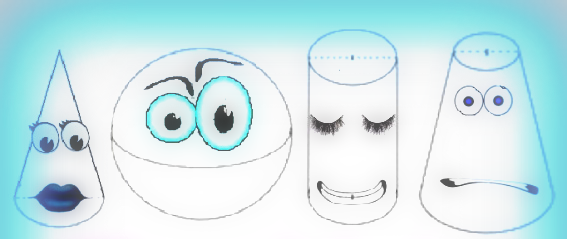 CILINDRUL
CIRCULAR  DREPT
CUPRINS:
I. CORPURI ROTUNDE
II. CILINDRUL CIRCULAR DREPT
    1. DESEN, ELEMENTE, 
    2. SECŢIUNI
    3. CILINDRUL CIRCUR DREPT – CORP DE ROTAŢIE                 
    4. DESFĂŞURARE
    5. ARIE LATERALĂ, ARIE TOTALĂ ŞI VOLUM
    6. PROBLEME
I.CORPURI ROTUNDE
!CORPURILE GEOMETRICE MĂRGINITE PARŢIAL SAU TOTAL DE SUPRAFEŢE CURBE (NEPLANE) SE NUMESC CORPURI ROTUNDE.
EXERCIŢIU:
Identifică corpurile rotunde dintre corpurile geometrice reprezentate mai jos.
4
1
2
3
5
6
8
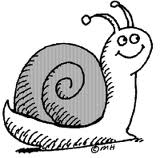 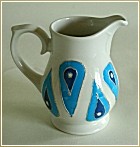 7
9
10
12
11
II.CILINDRUL CIRCULAR DREPT
II.1 DESEN, ELEMENTE
bază
suprafaţă 
laterală
bază
II.1 DESEN, ELEMENTE
rază
R
înălţime
G
h
generatoare
II.1 DESEN, ELEMENTE
R
O'
A'
B'
a) Baze: D(O,R); D(O'R);
b) Suprafaţă laterală;
c) Generatoare (G);
d) Înălţime (h)
e) Axa cilindrului: OO'
G
h
O
A
B
II.1 DESEN, ELEMENTE
O'
Observaţii!
1. Într-un cilindru
circular drept avem:
     G=h = OO'
G
h
G
h
O
O'
2. În desenul alăturat 
este reprezentat un 
cilindru circular oblic 
în care :
  G =OO'> h;
G
h
G
h
O
II.2 SECŢIUNI ÎN CILINDRUL CIRCULAR DREPT
SECŢIUNI PARALELE CU BAZELE!
II.2 SECŢIUNI ÎN CILINDRUL CIRCULAR DREPT
SECŢIUNI PARALELE CU BAZELE!
Prin secţionarea unui 
cilindru circular drept cu 
un plan paralel cu bazele
 se obţin,  doi cilindri 
circulari drepţi având  
bazele congruente 
cu bazele cilindrului iniţial !
II.2 SECŢIUNI ÎN CILINDRUL CIRCULAR DREPT
SECŢIUNEA AXIALĂ!
II.2 SECŢIUNI ÎN CILINDRUL CIRCULAR DREPT
SECŢIUNEA AXIALĂ!
II.2 SECŢIUNI ÎN CILINDRUL CIRCULAR DREPT
SECŢIUNEA AXIALĂ!
II.2 SECŢIUNI ÎN CILINDRUL CIRCULAR DREPT
SECŢIUNEA AXIALĂ!
Secţiunea axială a unui 
cilindru circular drept 
este un dreptunghi 
cu dimensiunile 2R şi G!
G
R
R
II.3 CILINDRUL CIRCULAR DREPT – CORP DE ROTAŢIE
II.3 CILINDRUL CIRCULAR DREPT – CORP DE ROTAŢIE
II.3 CILINDRUL CIRCULAR DREPT – CORP DE ROTAŢIE
II.3 CILINDRUL CIRCULAR DREPT – CORP DE ROTAŢIE
II.3 CILINDRUL CIRCULAR DREPT – CORP DE ROTAŢIE
II.3 CILINDRUL CIRCULAR DREPT – CORP DE ROTAŢIE
II.3 CILINDRUL CIRCULAR DREPT – CORP DE ROTAŢIE
Prin rotirea unei suprafeţe dreptunghiulare
în jurul unei axe de simetrie sau a unei laturi 
se obţine un cilindru circular drept!
II.4 DESFĂŞURAREA CILINDRULUI CIRCULAR DREPT
II.4 DESFĂŞURAREA CILINDRULUI CIRCULAR DREPT
II.4 DESFĂŞURAREA CILINDRULUI CIRCULAR DREPT
II.4 DESFĂŞURAREA CILINDRULUI CIRCULAR DREPT
II.4 DESFĂŞURAREA CILINDRULUI CIRCULAR DREPT
!Am obţinut un dreptunghi şi două discuri.
II.4 DESFĂŞURAREA CILINDRULUI CIRCULAR DREPT
Reţineţi!
R
G
2πR
II.5 ARIE LATERALĂ, ARIE TOTALĂ ŞI VOLUM
Analogie!
Cilindru circular drept
Prismă dreaptă
Al=l C (O,R)·h
Al=Pb·h
Al =2π·Rh
=2π·RG
II.5 ARIE LATERALĂ, ARIE TOTALĂ ŞI VOLUM
Analogie!
Cilindru circular drept
Prismă dreaptă
At=Al +2Ab
At=2π·RG+2πR2=2πR(G+R)
At=Al +2Ab
At=2π·R(G+R)
Analogie!
Cilindru circular drept
Prismă dreaptă
V =Ab·h
V =πR2·h
V =Ab·h